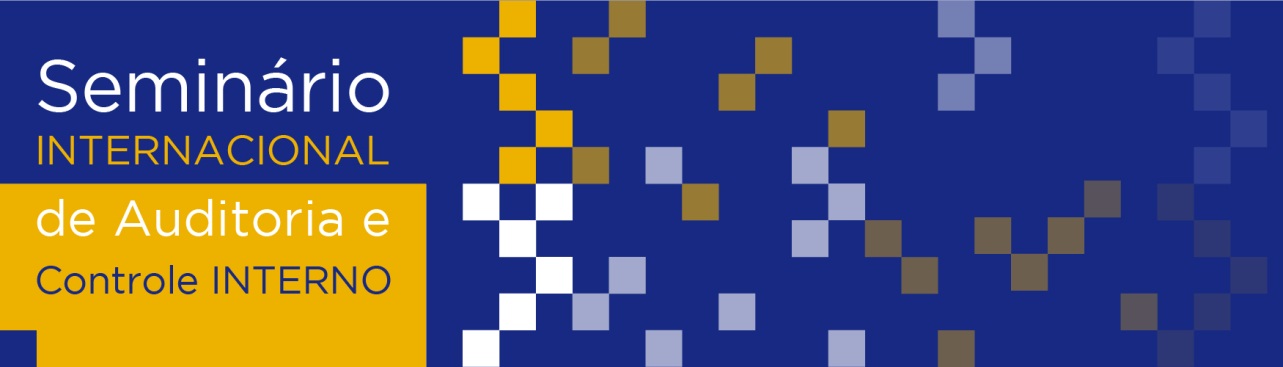 Financial Inspection in the Brazilian Public Sector
J. Antônio Meyer P. Jr.
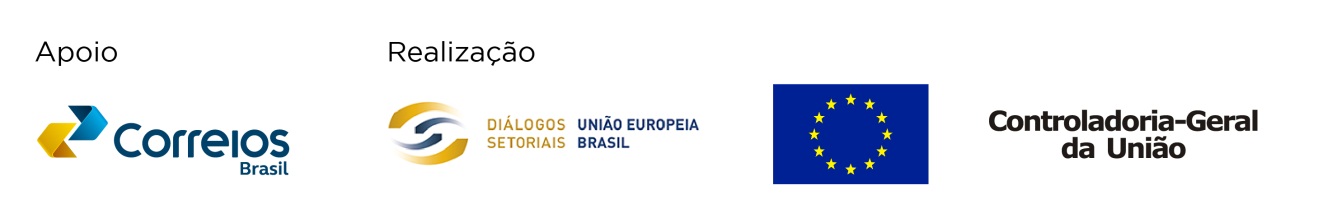 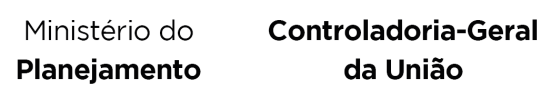 PECULIARITIES IN BRAZIL
Financial Control # Financial Inspection (Supervision) => in the Brazilian Public Sector. 

 Administrative Internal Control (Accounting, Financial, Budgetary, Assets, Operational and others) #  Internal Control Systems (Inspection and Audit) # External Control (Inspection and Audit).

Public Auditing # Internal Audit # External/Independent/Private  Audit ->  in the Federal Public Sector.

The  Financial Control and Brazilian Internal Control Model
2
1 - Financial Control # Financial Inspection (Supervision)
1.1 – Brazilian Institutional Organization is unique in the World -> reflected in the organization of Internal Control and Internal Audit of all Federal levels.

1.2 – Legal Framework in Brazil (Federal Constitution, Complimentary Laws, Ordinary Laws, Decrees, Normative Decisions, Normative Instructions and other regulations).

1.3 - Defense Lines:
	1st defense line: Financial Administrative Internal Control; 	
	2nd defense line: Financial Supervision;		
	3rd defense line: Financial Assessment (Accounting, Budgetary and Financial Auditing).
3
2. Administrative Internal Control #  Internal Control Systems # External Control
2.1 – Brazilian Public Sector -> Different Legal Natures among Bodies (Direct Administration) &  Entities (Indirect Administration) -> affects the Administrative Internal Controls and Internal Audit. 

2.2 – Administrative Internal Control (Accounting, Financial, Budgetary, Assets, Operational and others).

2.3  - Internal Control Systems (Audit and Inspection) - > SFC/CGU. 

2.4  - External Control (Audit and Inspection) -> Federal Court of Accounts - TCU  (INTOSAI).
4
3 – Public Audit # Internal Audit # Private Audit
3.1) PRIVATE AUDIT

      3.1.1  - Independent/External Audit. (IFAC, CFC, IBRACON)
      	3.1.2 -  Internal Audit. (IIA) 

3.2) PUBLIC AUDIT 	
		
		3.2.1 – of Private Management: RFB (IRS), BCB (CB), CVM (SEC)
		3.2.2 – of Public Management (including Internal Audit of Public Administration entities): INTOSAI, IFAC, IIA, TCU, CGU
5
4 –Financial Inspection (Supervision) and the Internal Control Model
4.1 – 1st Defense Line: Managers of BODIES and ENTITIES are responsible for the Administrative Internal Control (Financial Control) -> Integrated System of Financial Administration – SIAFI and Transparency Portal (developed by CGU) must be highlighted here;

4.2 – 2nd Defense Line: Ministries and Governance Units  of semi-autonomous entities, under supervision of Central Bodies of the Financial Management and Federal Accounting System (Treasury/Ministry of Finance), as well as the Coordination and Governance Department of Public Companies/Ministry of Planning, are responsible for Financial Inspection/Supervision.
6
4 - Financial Inspection (Supervision) and the Internal Control Model
4.3 – 3rd Defense Line: In the Federal Excecutive Branch, the central body of Federal Internal Control System, SFC/CGU, is responsible for Financial Assessment (Financial and Accounting Audit);

	4.3.1 – of  Bodies of Direct Administration (Law n. 4320/64) (SIAFI);
	
	4.3.2 – of Semi-autonomous entities, that fully use the SIAFI, with the support of their Internal Audits;
	
	4.3.3 – of “Financially dependent” Public Companies (Law n. 101/2001) on Federal Executive Branch, with the support of their Internal Audits.
7
4 - Financial Inspection (Supervision) and the Internal Control Model (3rd Defense Line)
4.3.4 -  “Independent” Public Companies, whether fully using SIAFI or not, subject or not to keep the accounting records according to Law nº 6.404/76, with Internal Audits collaboration and assessment of Independent Audits (example: “Big Four”). 	


4.3.5 – State Controlled Joint Enterprises, subjected to Law n. 6.404/76, with support of the Internal Audits and assessment of Independent Audits.
8
4 -  The model (SFC/CGU) with Internal Audits collaboration
DEFENSE LINES OF DETERRENCE :

1st CONTROL;

2nd SUPERVISION;

3rd ASSESSMENT (CGU).
9
4 -  The model (SFC/CGU) with Internal Audits collaboration
FOR THE FIRST LINE OF ATTACK (CGU) : 
	
IN FIGHTING AGAINST CORRUPTION
End
10